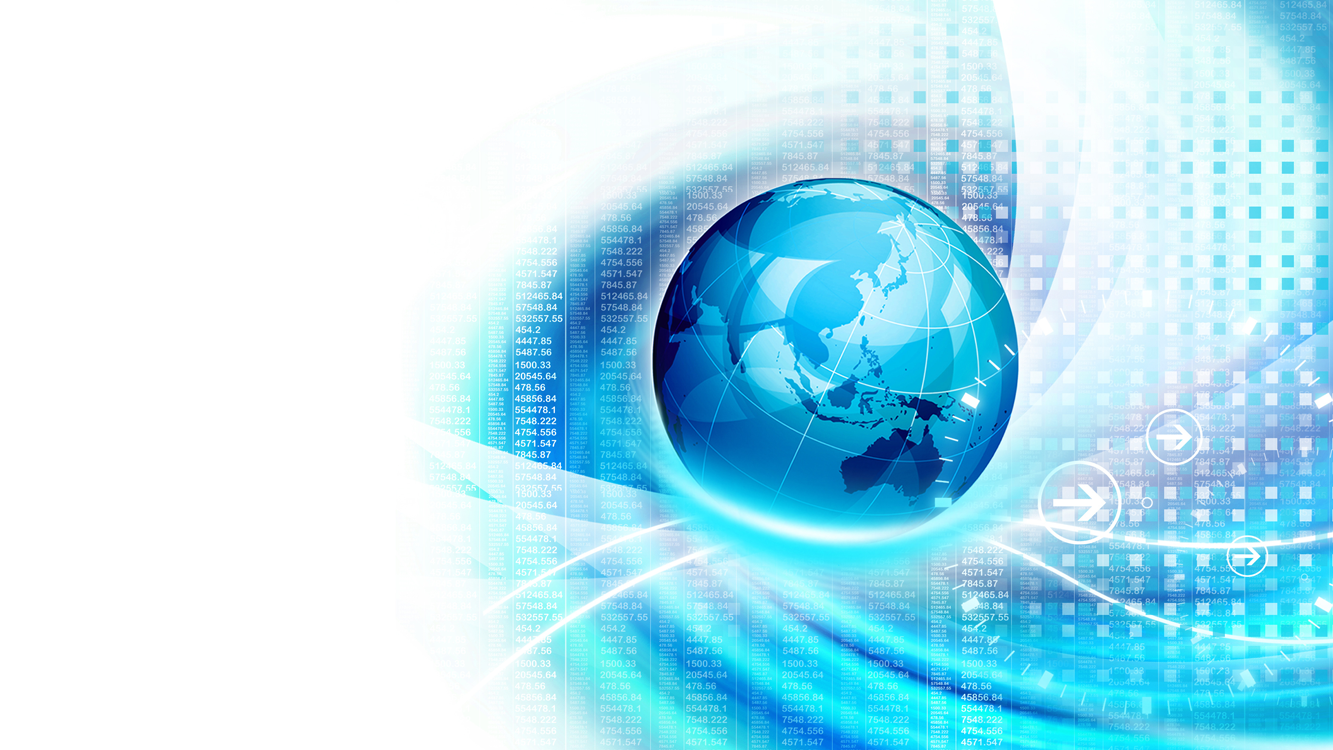 Our Shopping Annuity Mindset
Is it available in our exclusive brands?
Is there a similar product in our exclusive brands?
Have you searched in your own shop yet?
Is there a similar product or service via our partner stores?
Let US share how we do it …
Health & Wellness
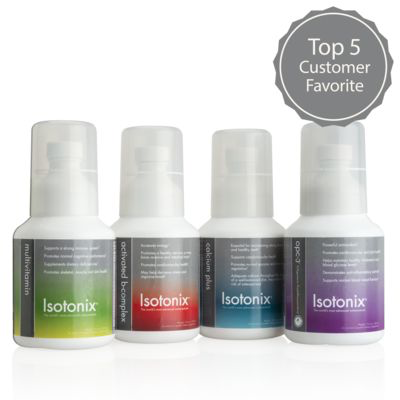 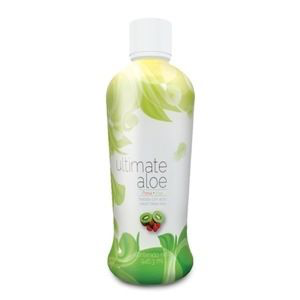 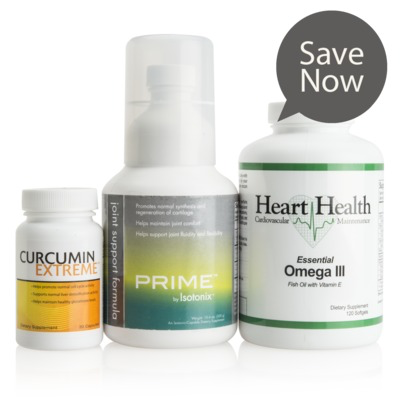 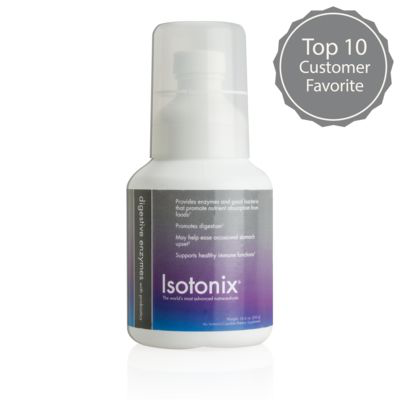 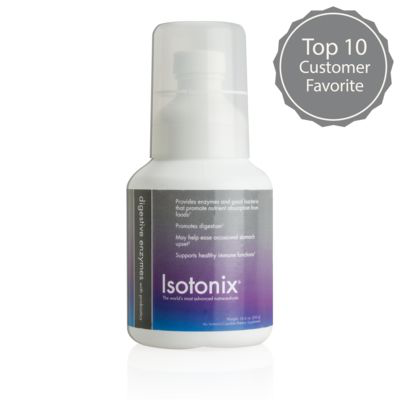 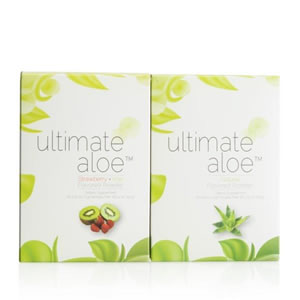 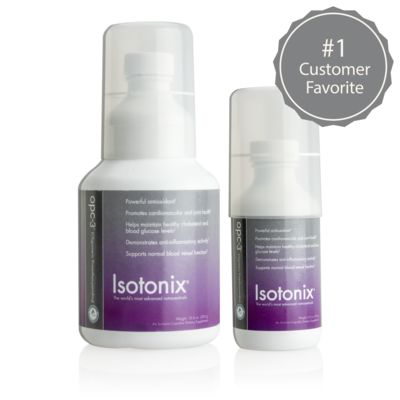 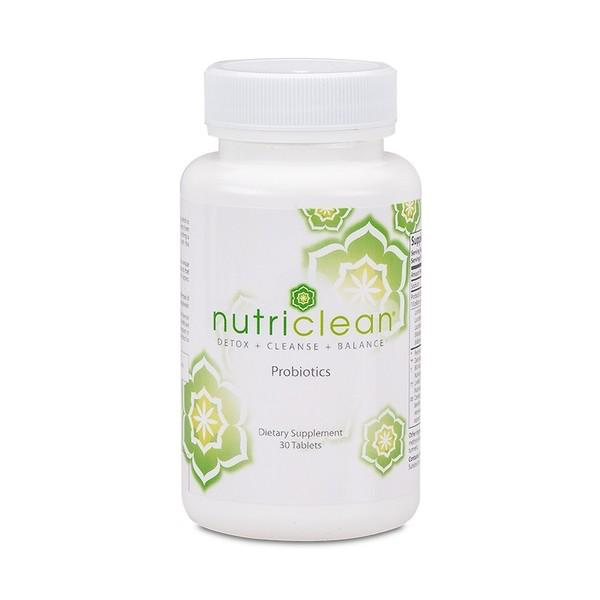 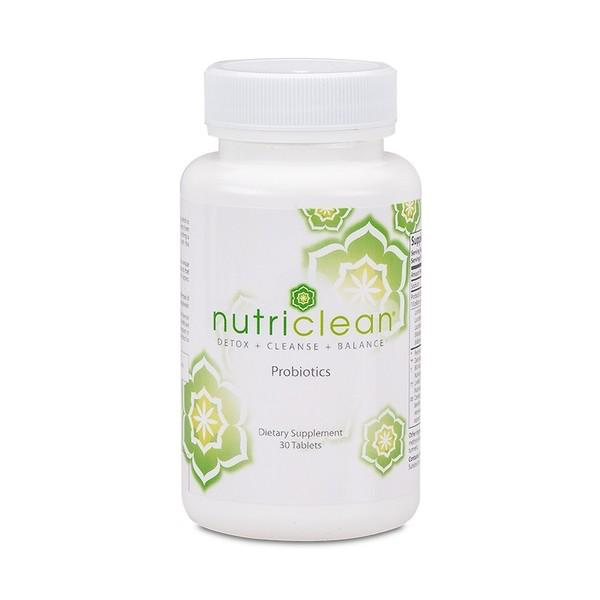 1 Aloe Juice 
+ 2 Aloe Powder
41 BV
Probiotics x 2
40 BV
Digestive Enzymes x 2
36BV
Joint Support + 1 Fish Oil
72 BV
Daily Essential Kit+ 1 x OPC-3™   131.5BV
TLS
Skin Care
Personal Care
Home Care
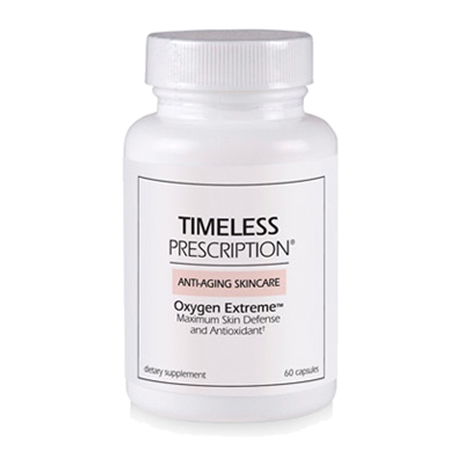 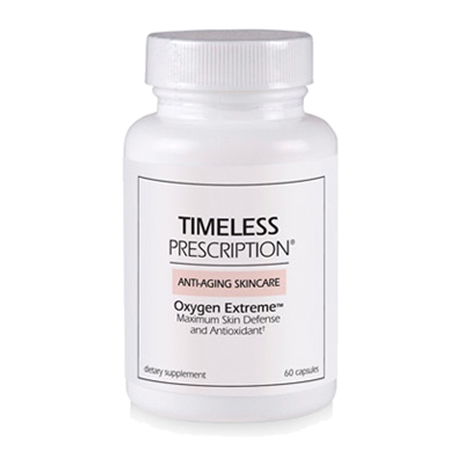 7.25BV
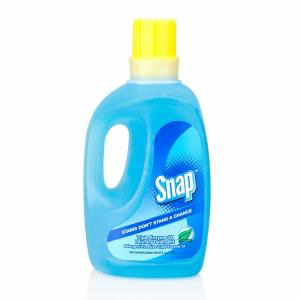 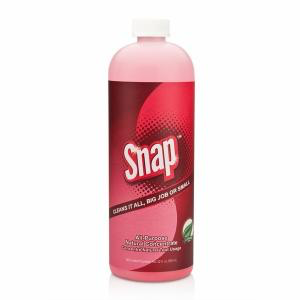 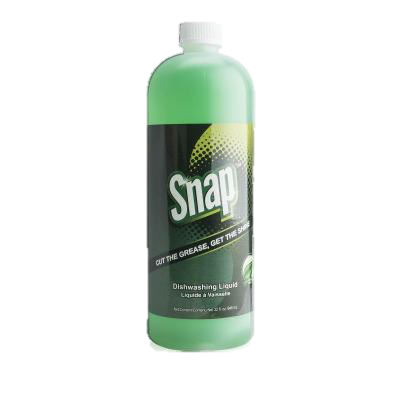 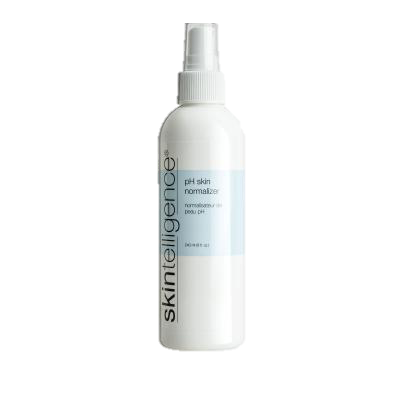 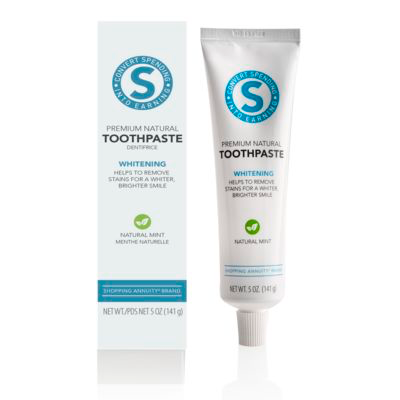 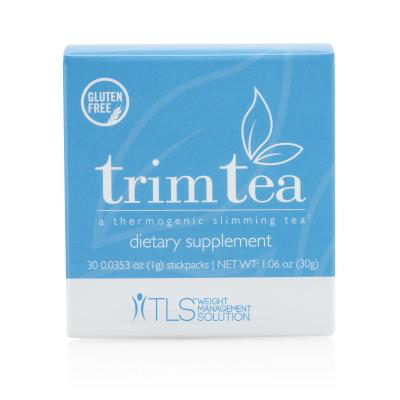 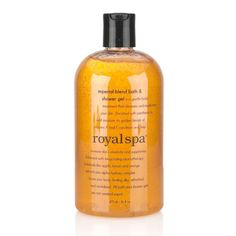 49BV
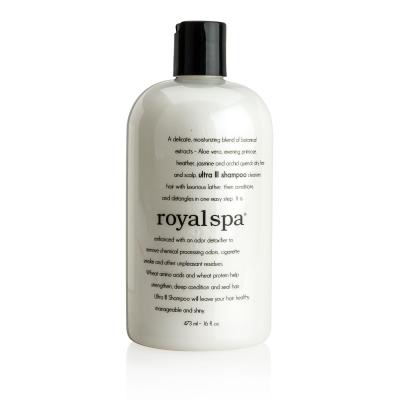 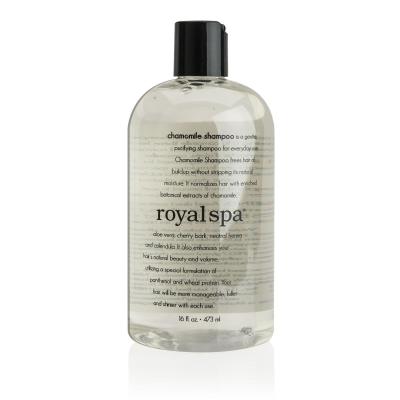 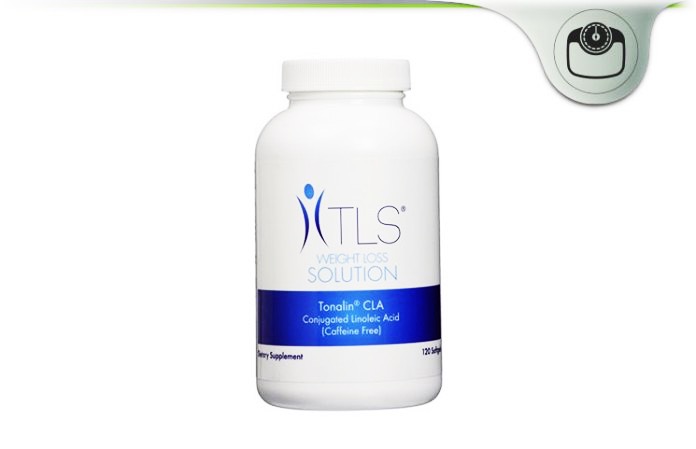 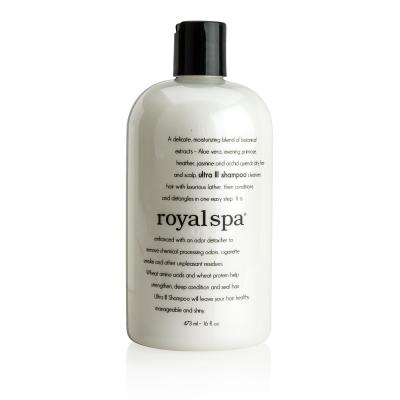 34 BV
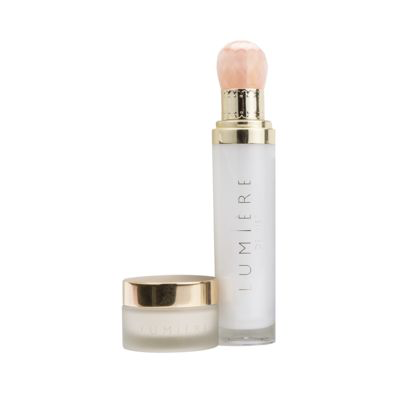 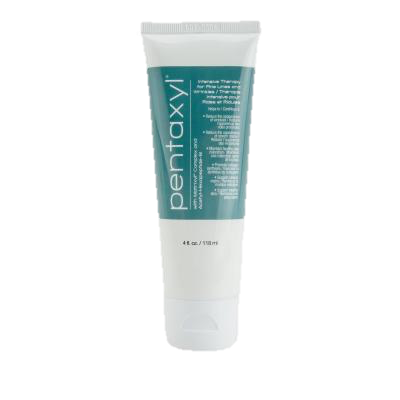 Oxygen Extreme x 2 – 28 BV
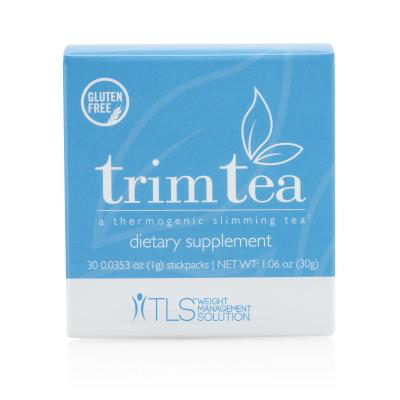 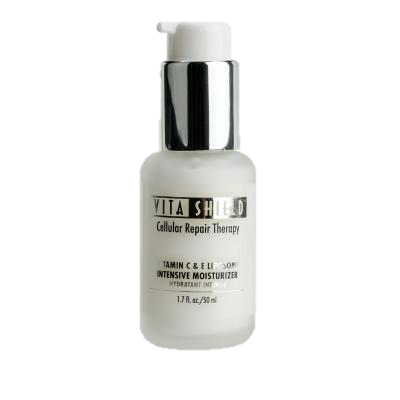 67 BV
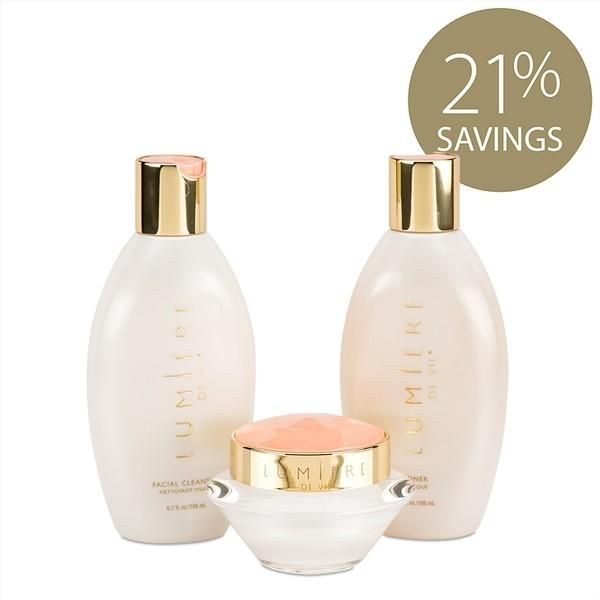 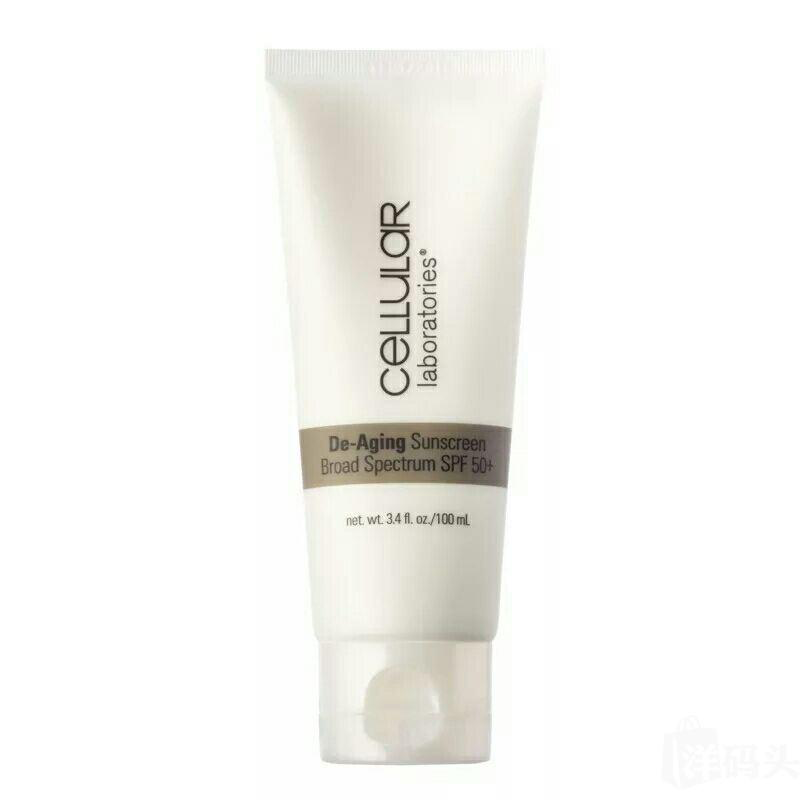 70 BV
TLS CLA 
22 BV
TLS Trimtea
40 BV
SNAP All Purpose
– 5 BV
SNAP Triple Enzyme Detergent
– 5.25 BV
5 BV
31 BV
24 BV
Health & Wellness + TLS
410.5 BV per month
Personal / Skin & Home care
(297.5 BV upon purchase)
Avg. 99.1 BV per month
Total BV per month
509.6BV
[Speaker Notes: My wife and I are a 2 person household. 

When I was first approached by my sponsor in 2014 , the first thing that came to my mind is that we could now buy our supplements from our own store and not the healthfood stores.

So what is the cornerstone of our shopping annuity? Health and wellness of course. 

Lets take a look at the items we use

1.Daily essentai
2. As we take a lot of OPC we use 2 bottles of OPC3 every month
3. Eat out frequently? We take 2 bottles of digestive enzymes to ensure we get the most out of what we eat
4. Joint health is important too. 1 joint support kit a month plus an extra circumin allows us to take 1 circumin a day
5. Don’t forget your gut flora, ever had stomach upset? We take 1 tab each daily
6. Of course we take aloe – and so does one of my cats – he is a special needs cat and aloe is a natural alternative to help his bowel movement – well we do take it daily too
7. How many of you have late nights, doing our business after a full day of work – take oxygen extreme and you will have a powerful ally 

Next will be TLS 
To mitigate against some extras or a snack between meals we use the TLS Shake , CLA after food & core before our heavier meals.

Personal care 
We always say if someone showers they can be our customers – so do we – royal spa is a given for every house hold

We have an awesome line of skin care products and we use them regualrly too.

Home care is an area we can provide too. If we don’t buy it from ourselves , where are we going to get ti from?
Do you wash your clothes? 

In summary for health and wellness accounts for 455BV every month 
For personal & skincare its 54.2 bv
So in total , we use 509.2BV

What are the benefits of using all these products? No1 they are some of the best available , 2nd they are part of our own store , where else should we shop at? 3rd the more you spend the faster your business grows]
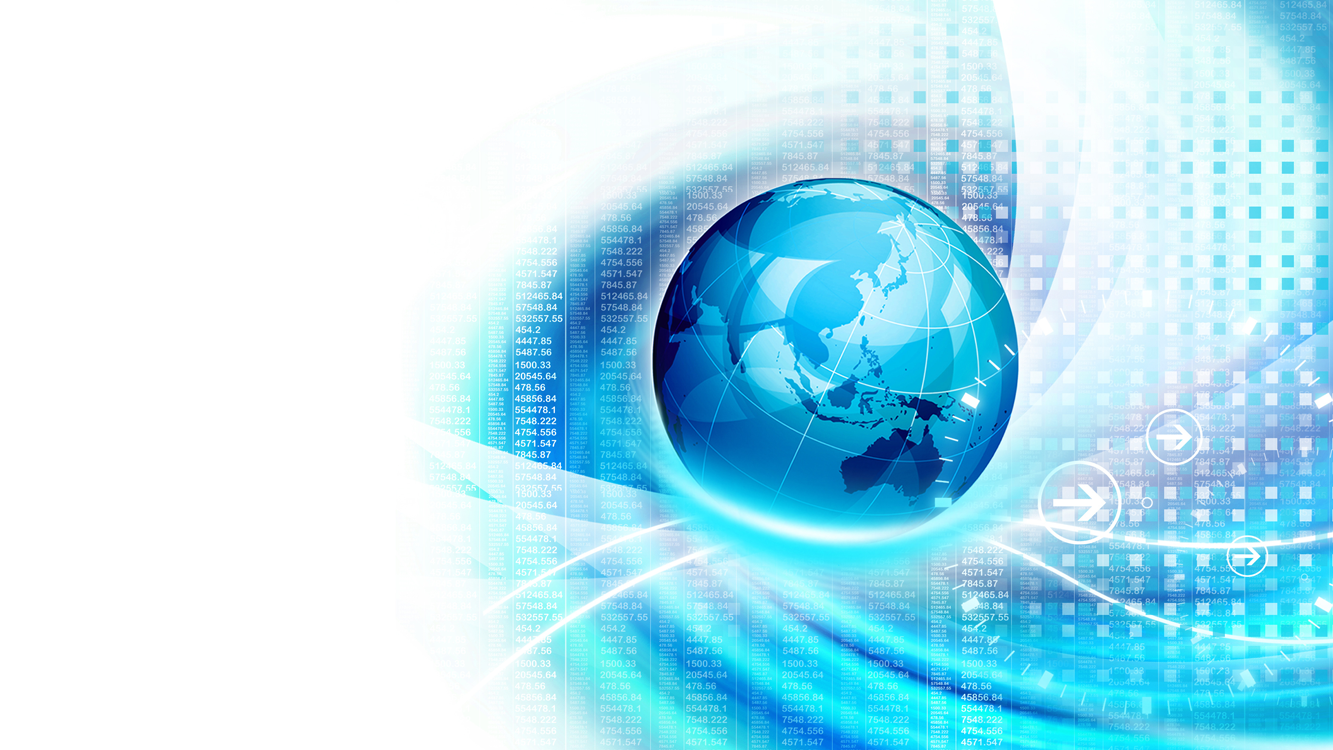 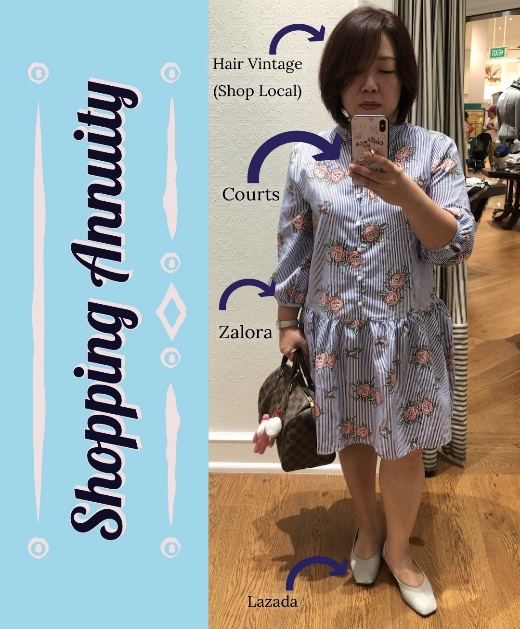 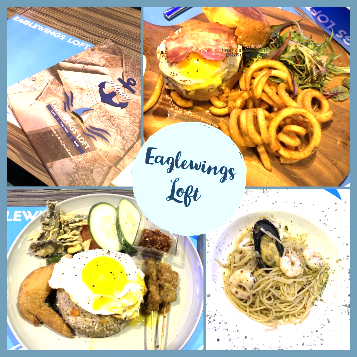 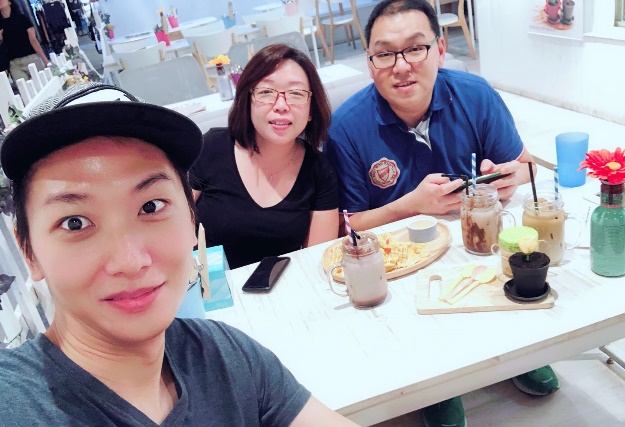 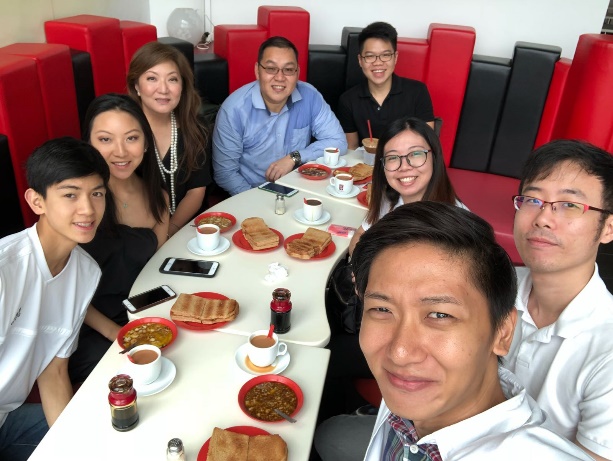 IBV SPENDING
Team Dinner @ 
Desa Kartika
Via FAVE
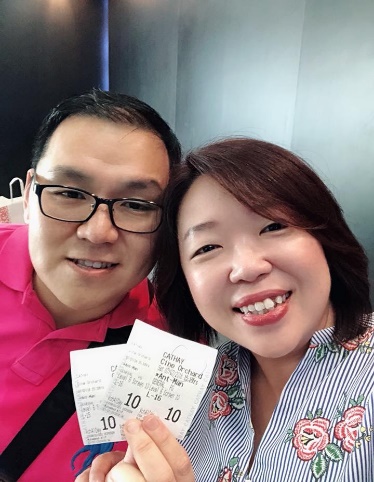 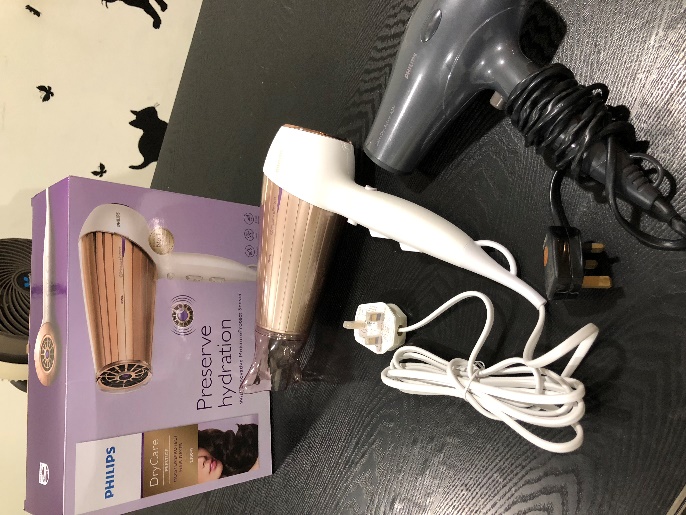 What Are The Requirements?
$3,750 PER QUARTER
$1,250 per month
/  $312.5 per week
BREAK IT DOWN
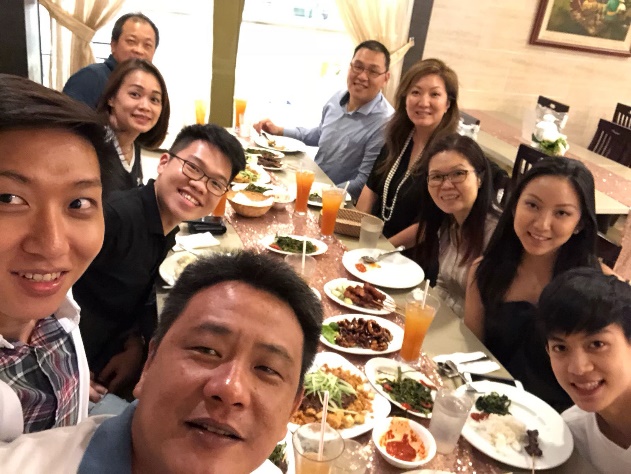 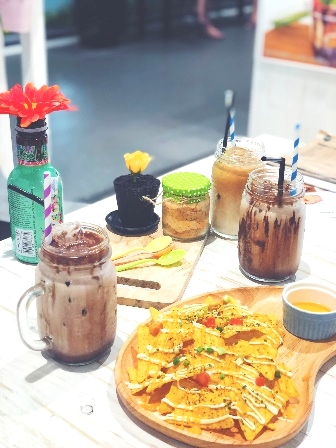 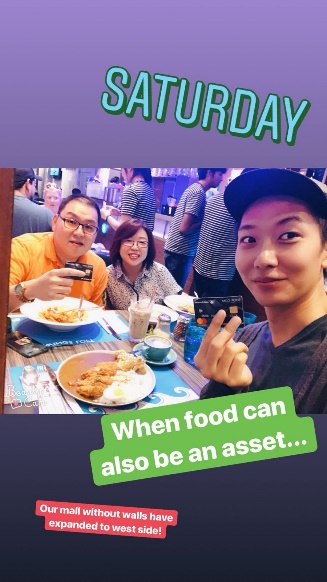 LIST DOWN 

QUARTERLY - 
Travel – personal trips / business trips
House hold upkeeping

MONTHLY EXPENSES -
Personal grooming
General well being 
Fashion 
Entertainment

WEEKLY HABITS 
Food 
Household essentials
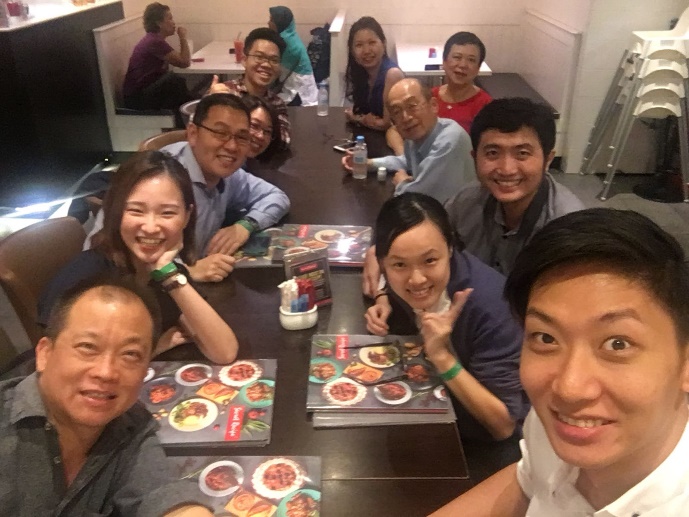 Overseas HOTELs 
+ BUS RIDES
For TEAM TRIPS
Hair Dryer from bestdenki VIA Giftano
Dress from Zalora
Coring @ Yakun 
Via 
Klook
Movie @ Cathay VIA
 FAVE
Eaglewings Loft & fArt tArtz  ShopLocal
Groceries 
Via Anchorvale Supermarket
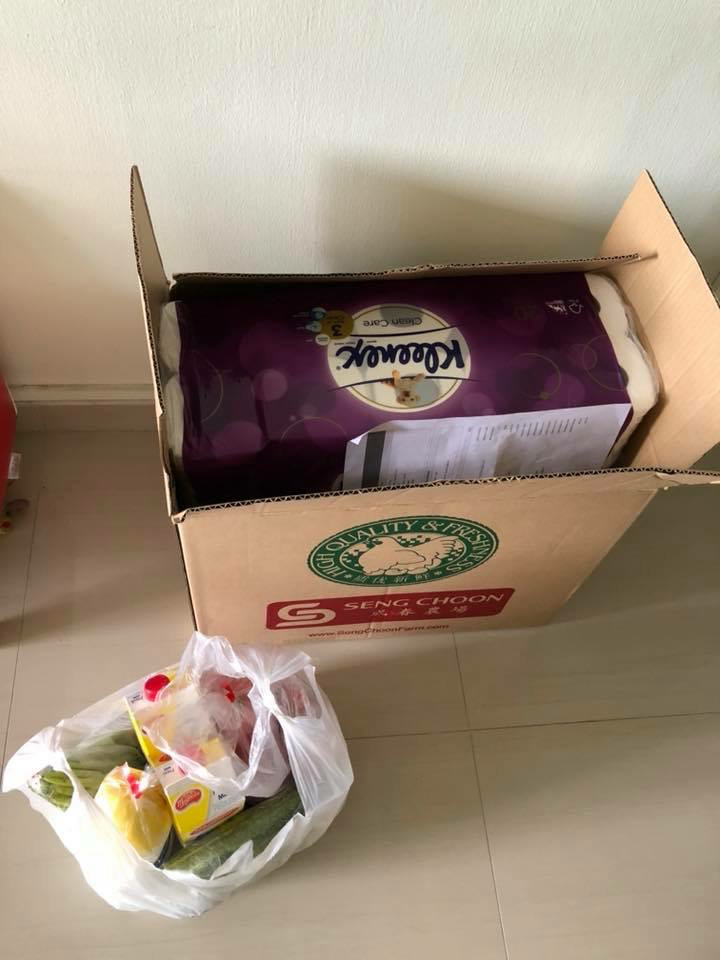 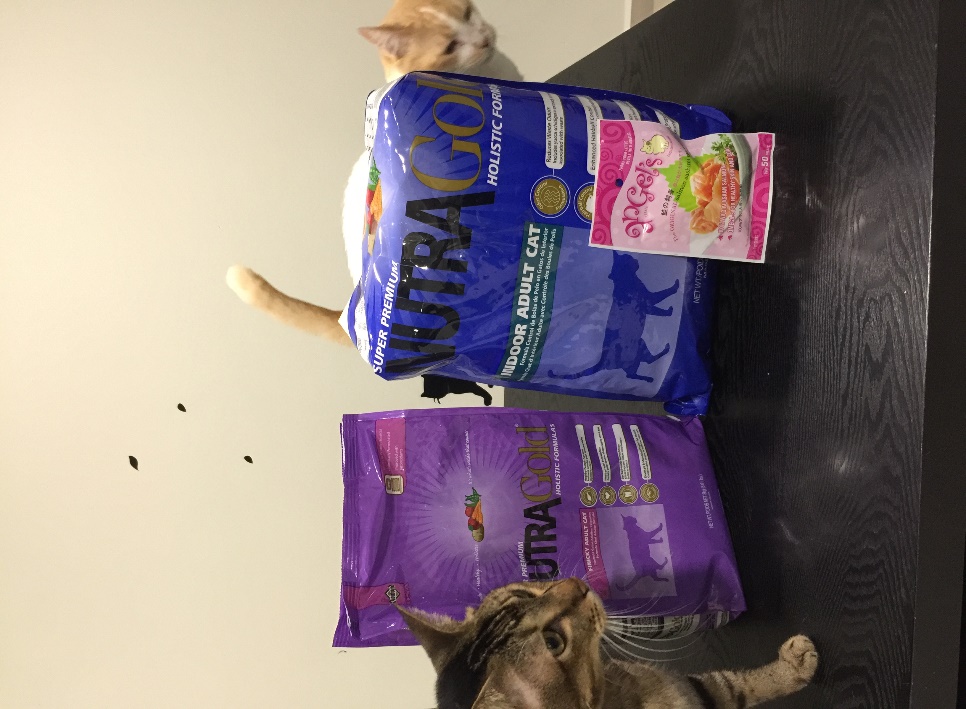 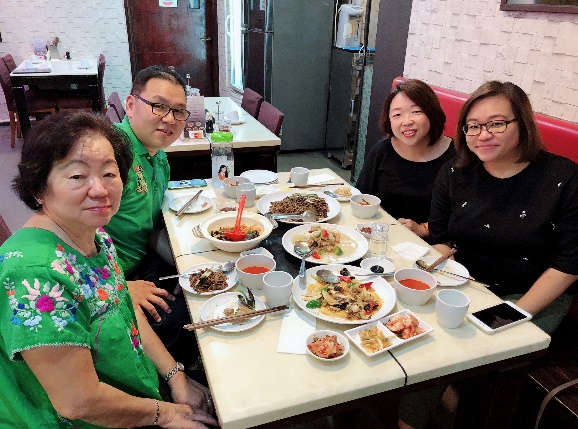 Cat Food  & Cat Treats 
Via Pet Food Care
Family Lunch @ 
Dong Fang Hong 
-ShopLocal store
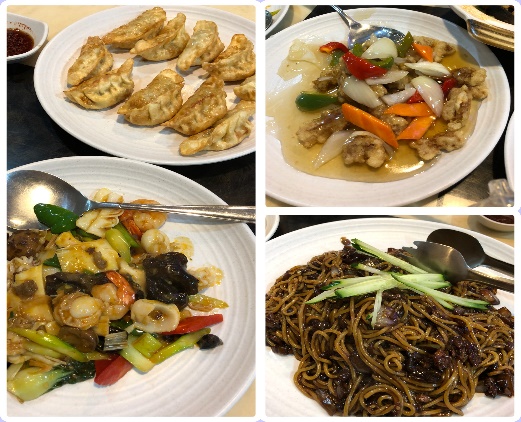 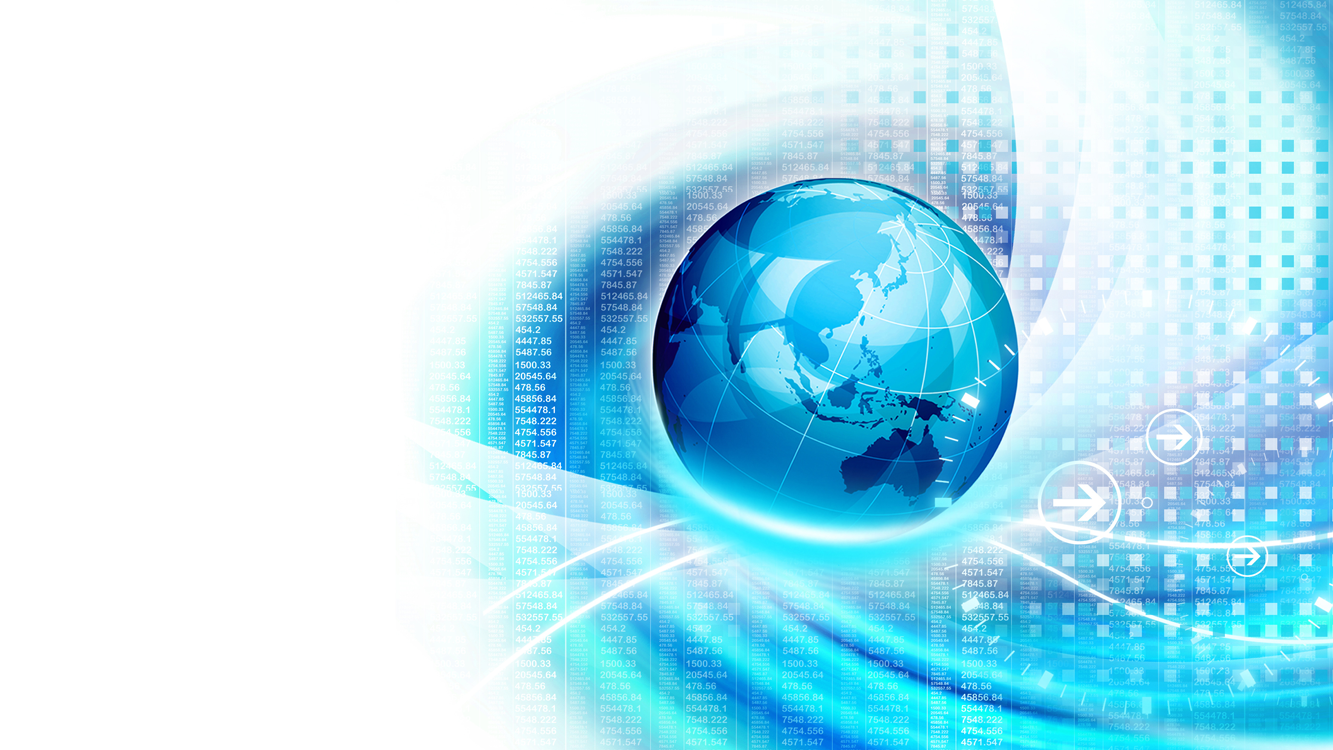 Our Shopping Annuity Mindset
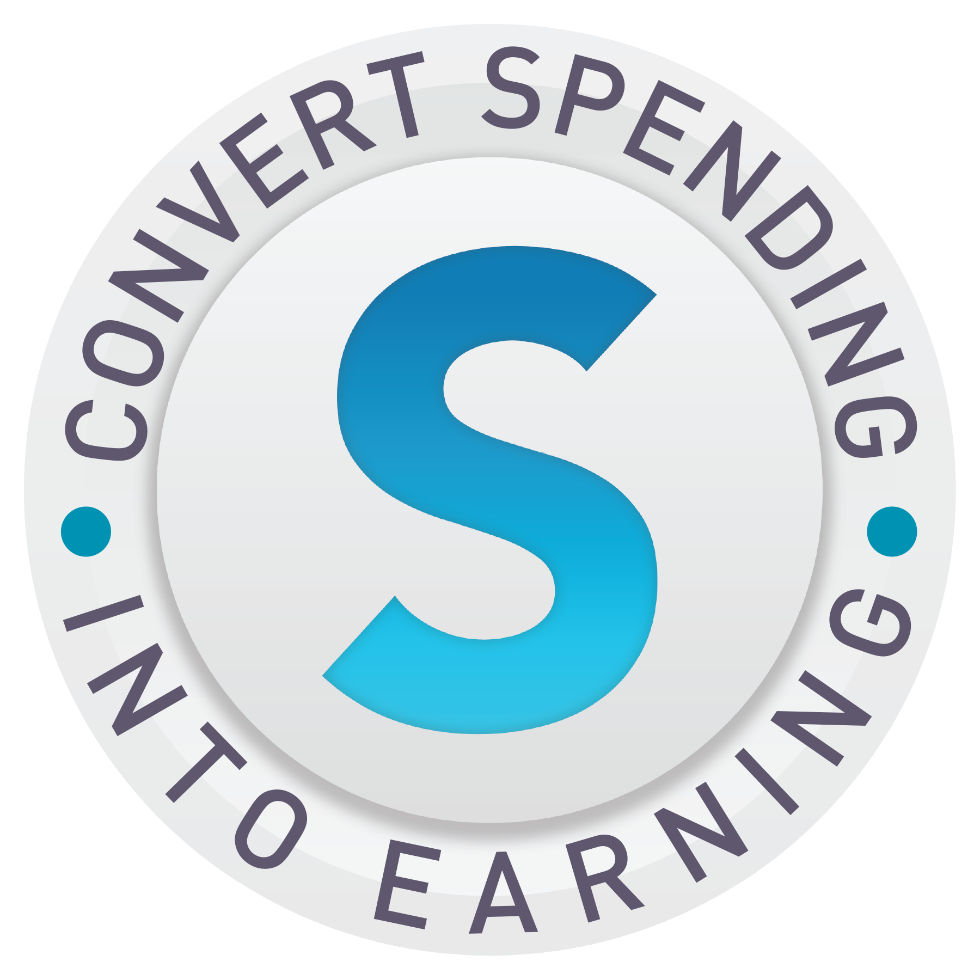 Shop From Your Own Shop
Be A Product Of The Product
Shopping Annuity is A HABIT
YOU ARE THE OWNER OF YOUR  STORE 
Would You Go To Another Store To spend on A Product Or Service You Already Provide?
START TODAY & GET YOUR WHOLE TEAM PAID
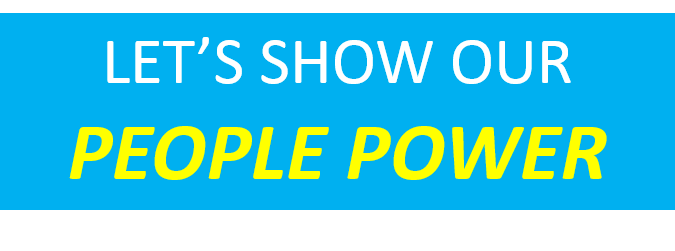 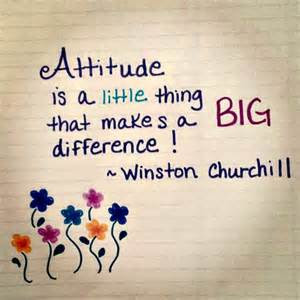 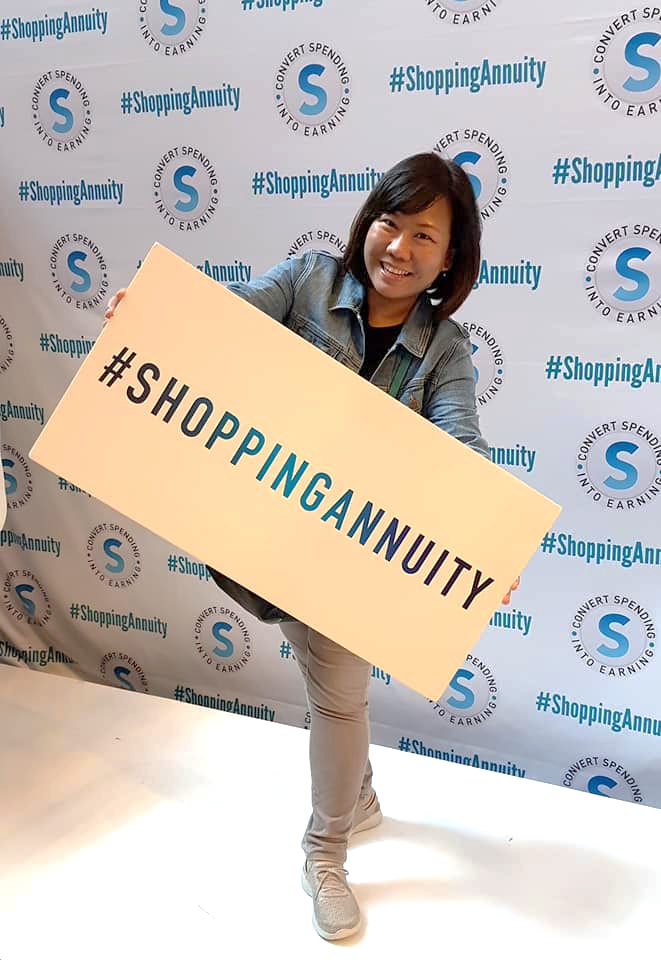 BEGINS WITH ME
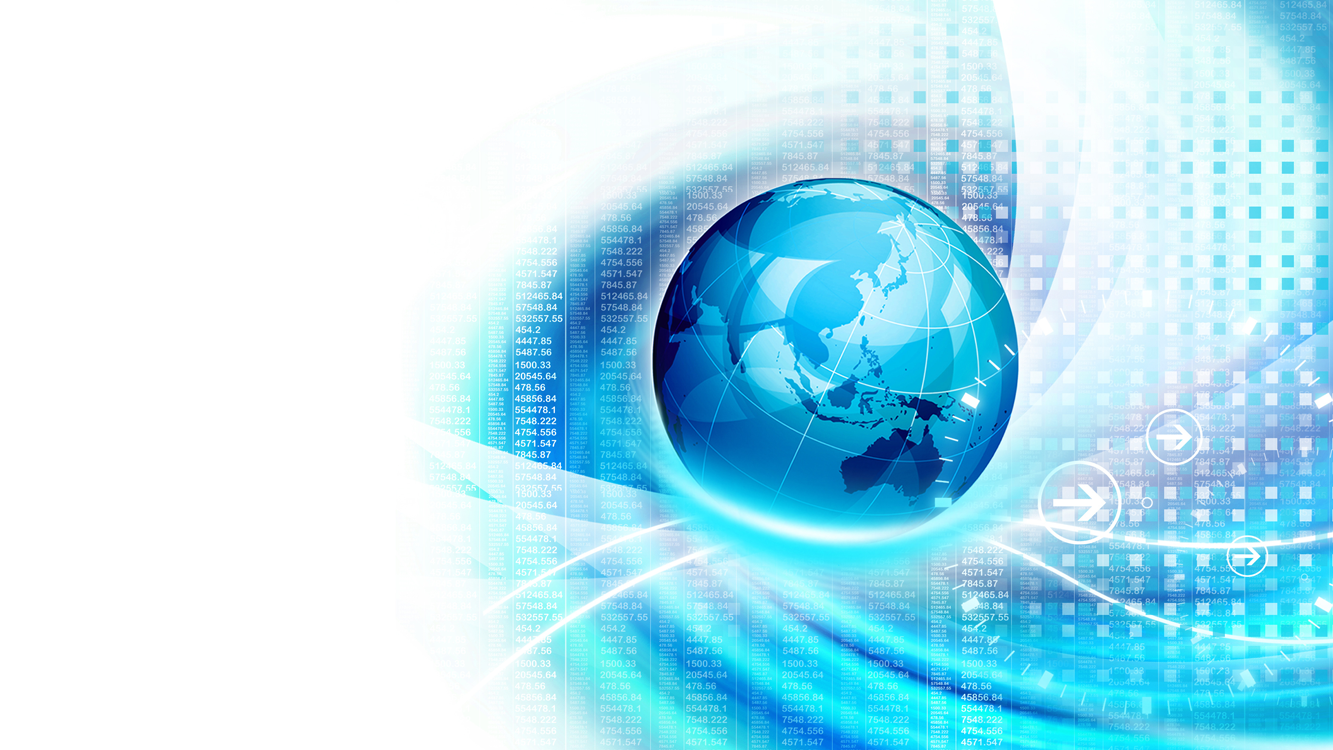 RIGHT MINDSET
BELIEF

IN JR
IN THE COMPANY
IN THE SHOPPING ANNUITY
IN OURSELVES
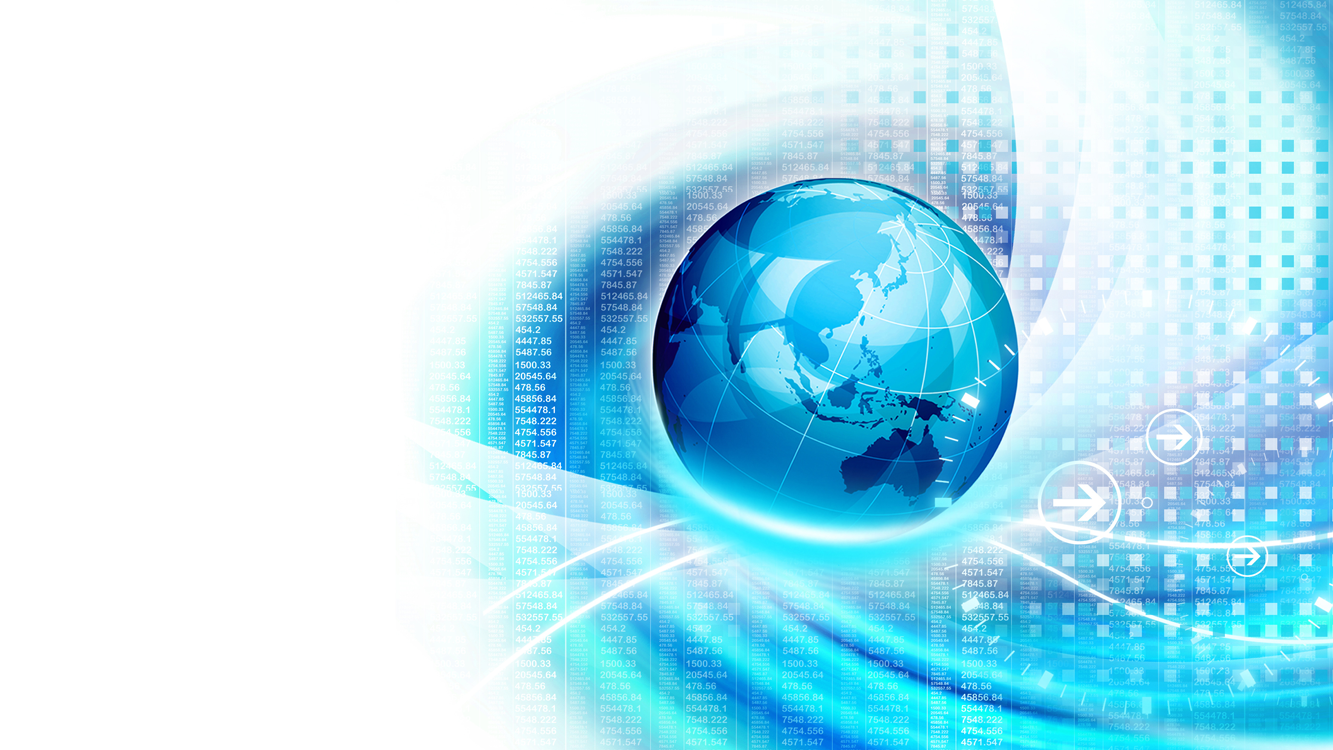 A Tiny spark can set a forest AFLAME.
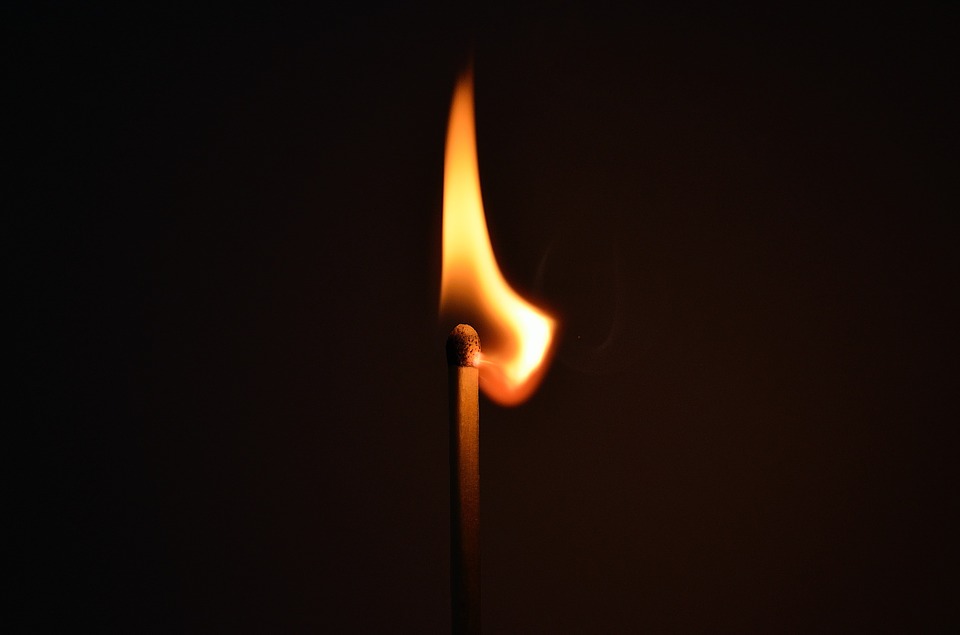 BELIEVE THAT WE CAN BE THE SPARK!
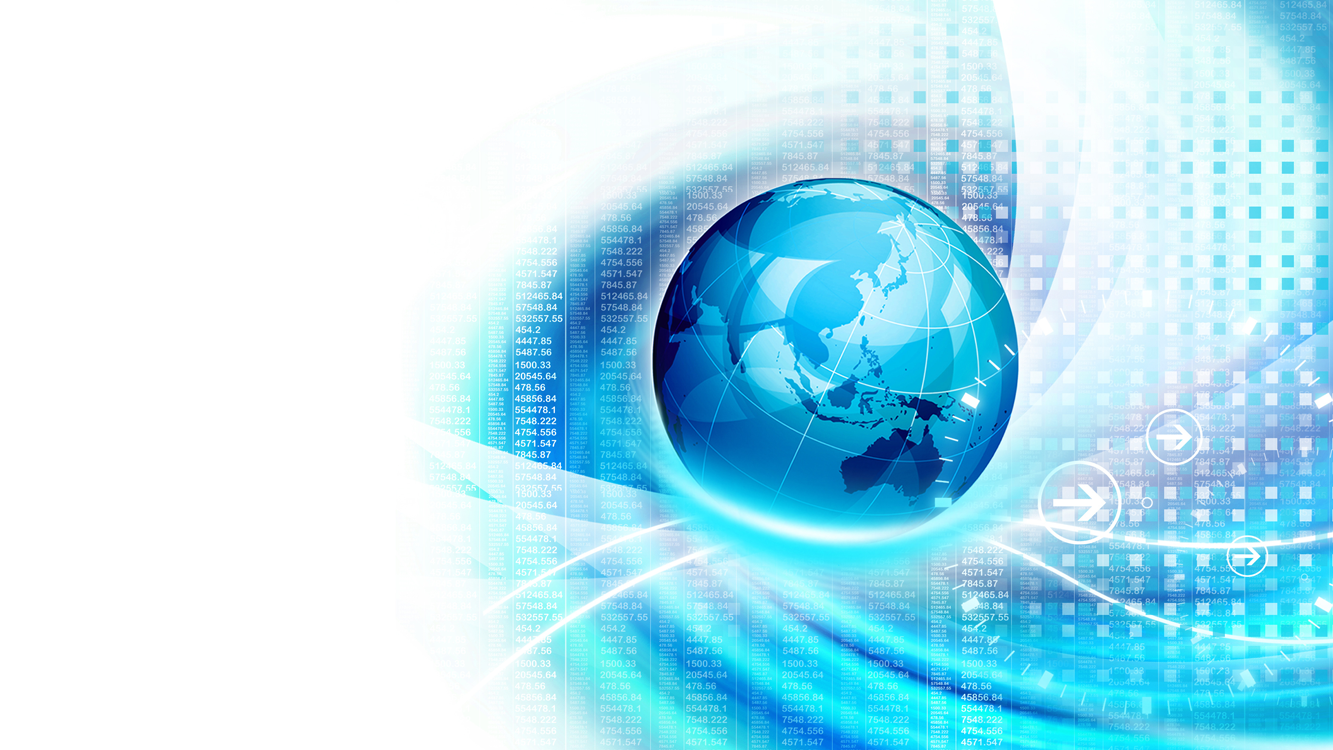 RIGHT MINDSET
WILLINGNESS

TO CONVERT
TO EXPLORE
TO FOLLOW
TO MAKE EFFORTS
TO SHARE
TO BE INCONVENIENT
TO BE DISCIPLINED
TO TRY
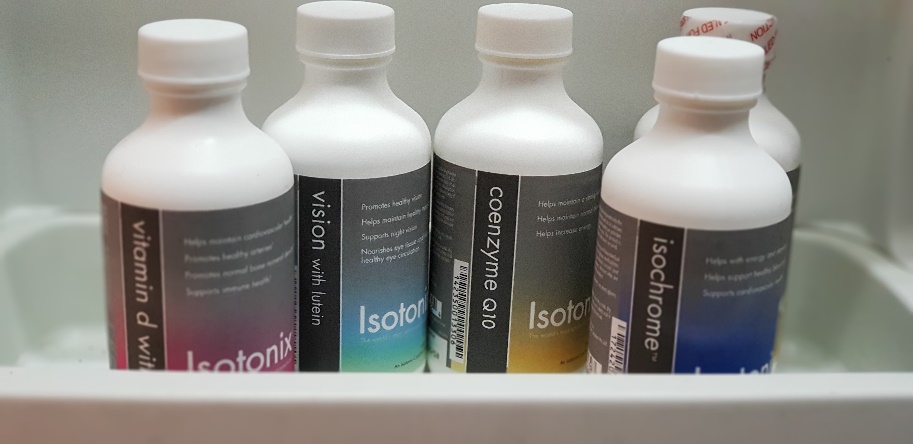 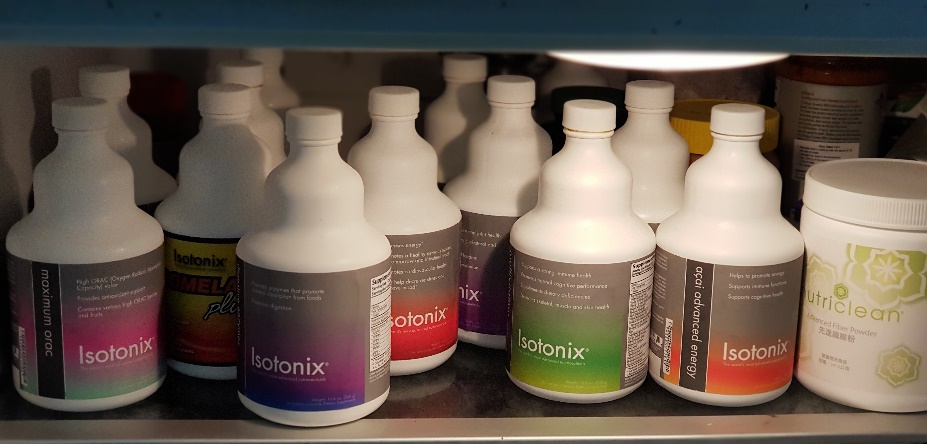 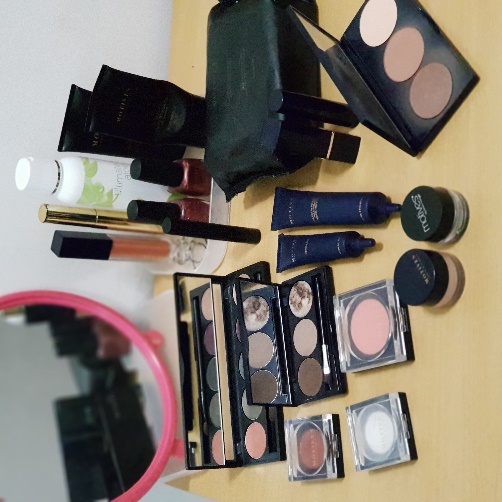 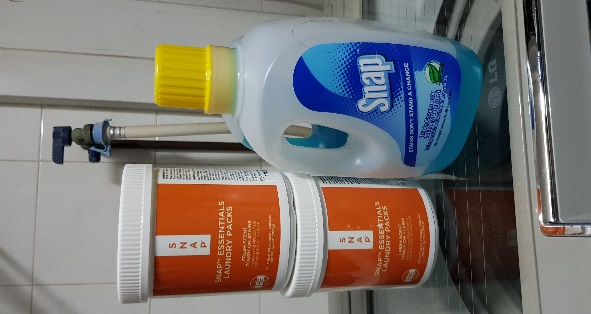 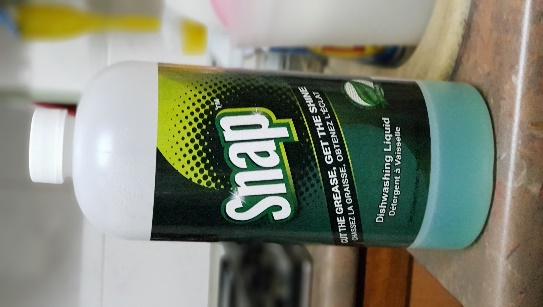 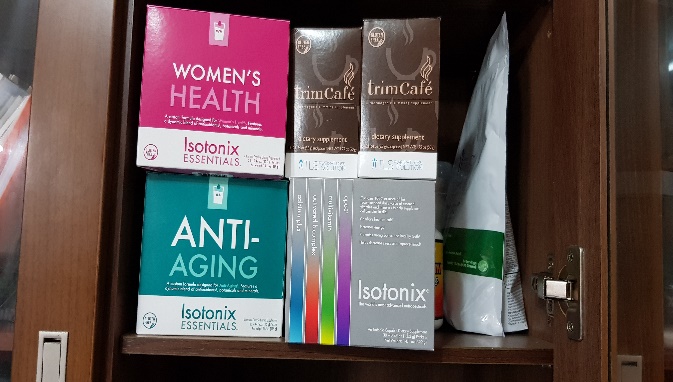 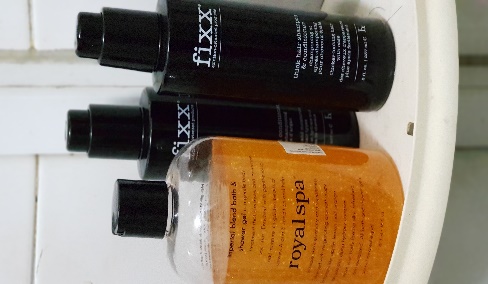 Exclusive Products
Personal Consumption
10
Partner Stores : Flights & Hotels
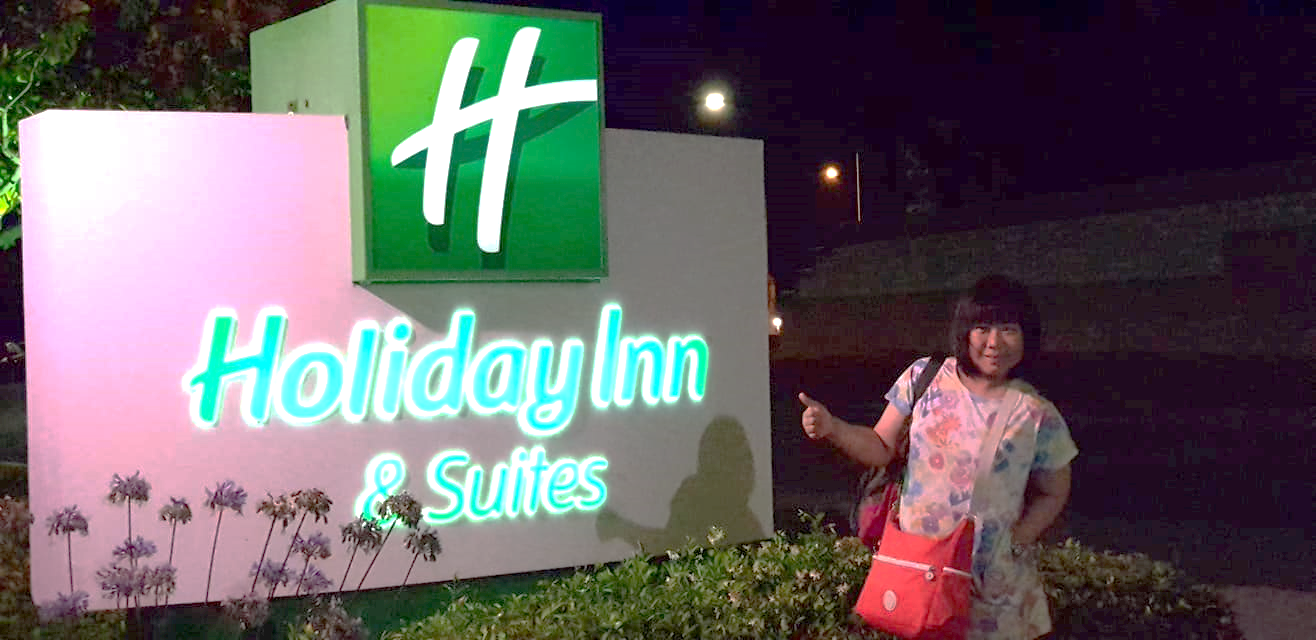 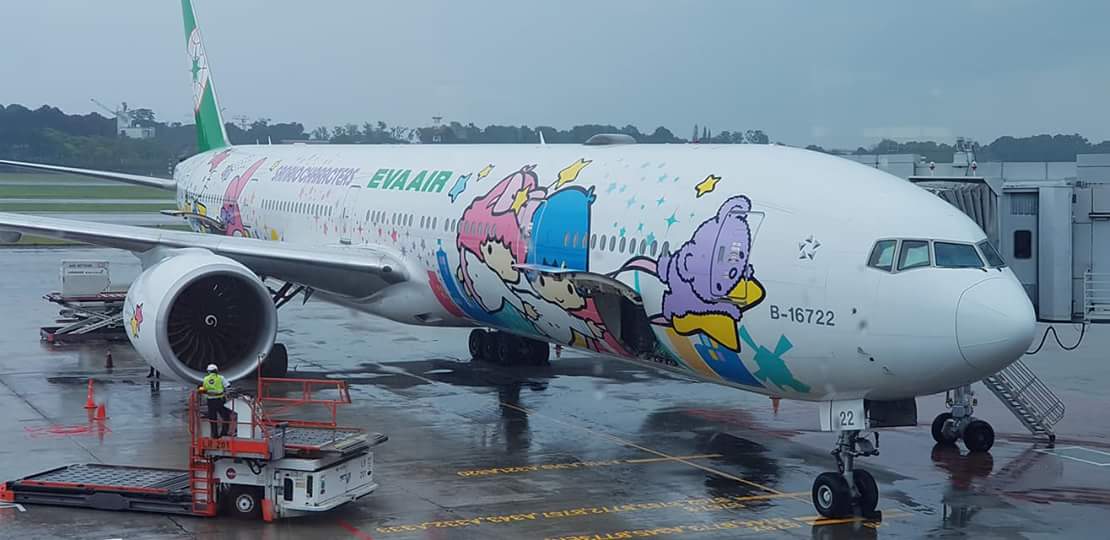 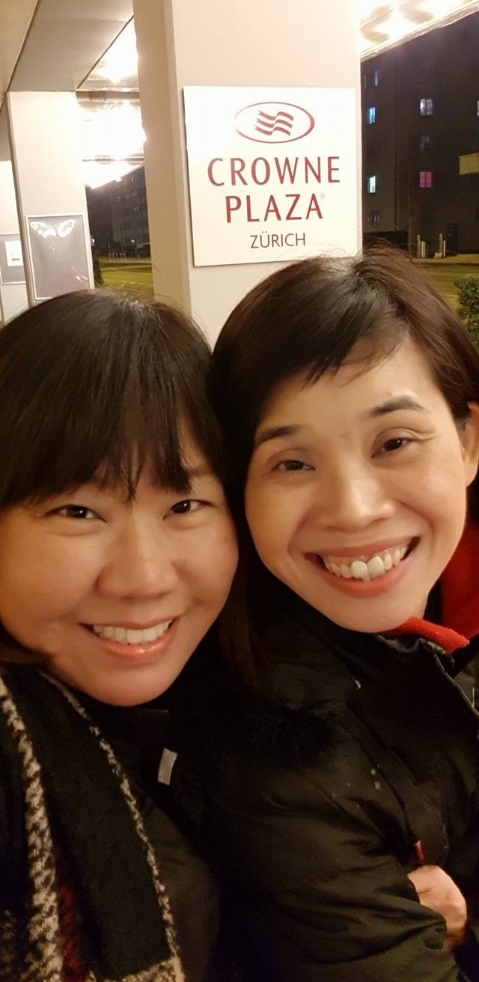 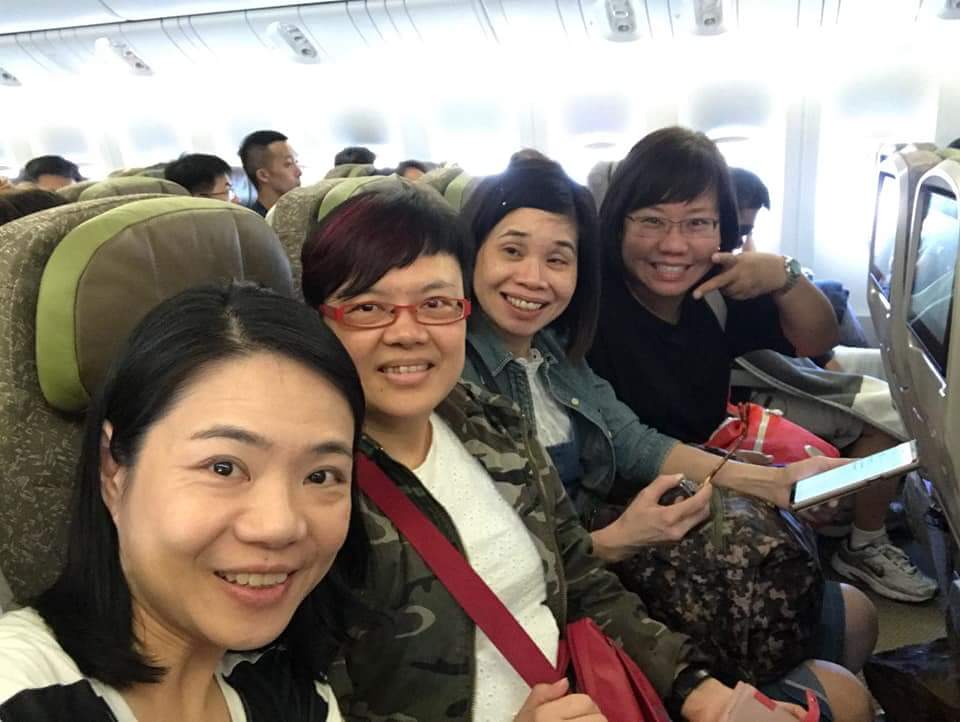 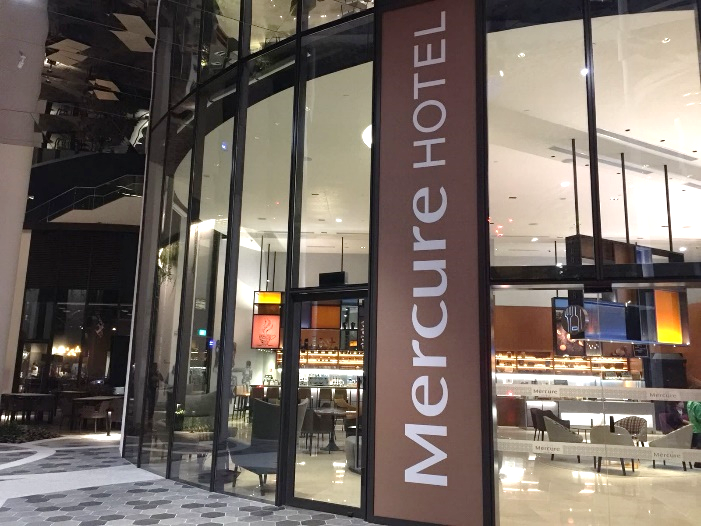 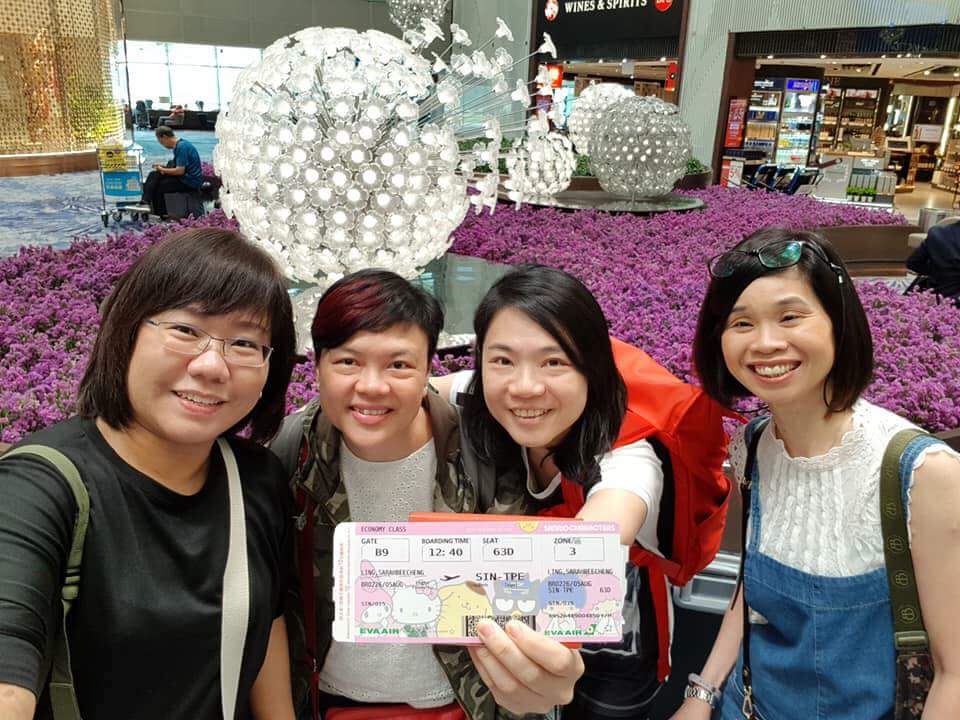 11
Partner Stores
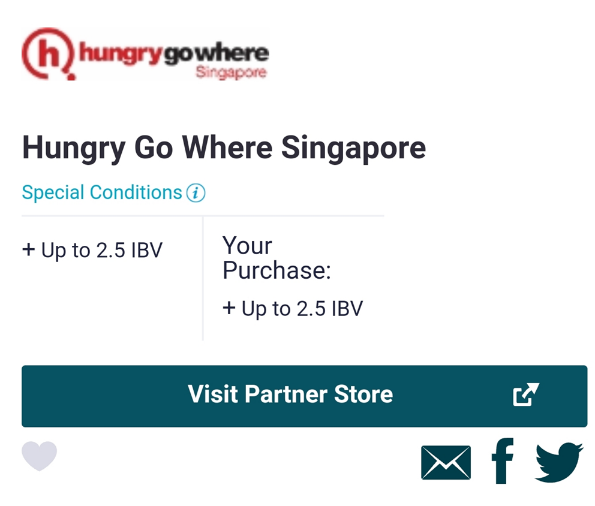 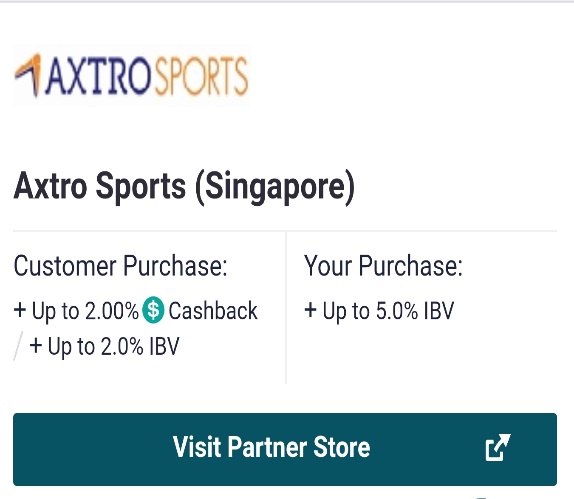 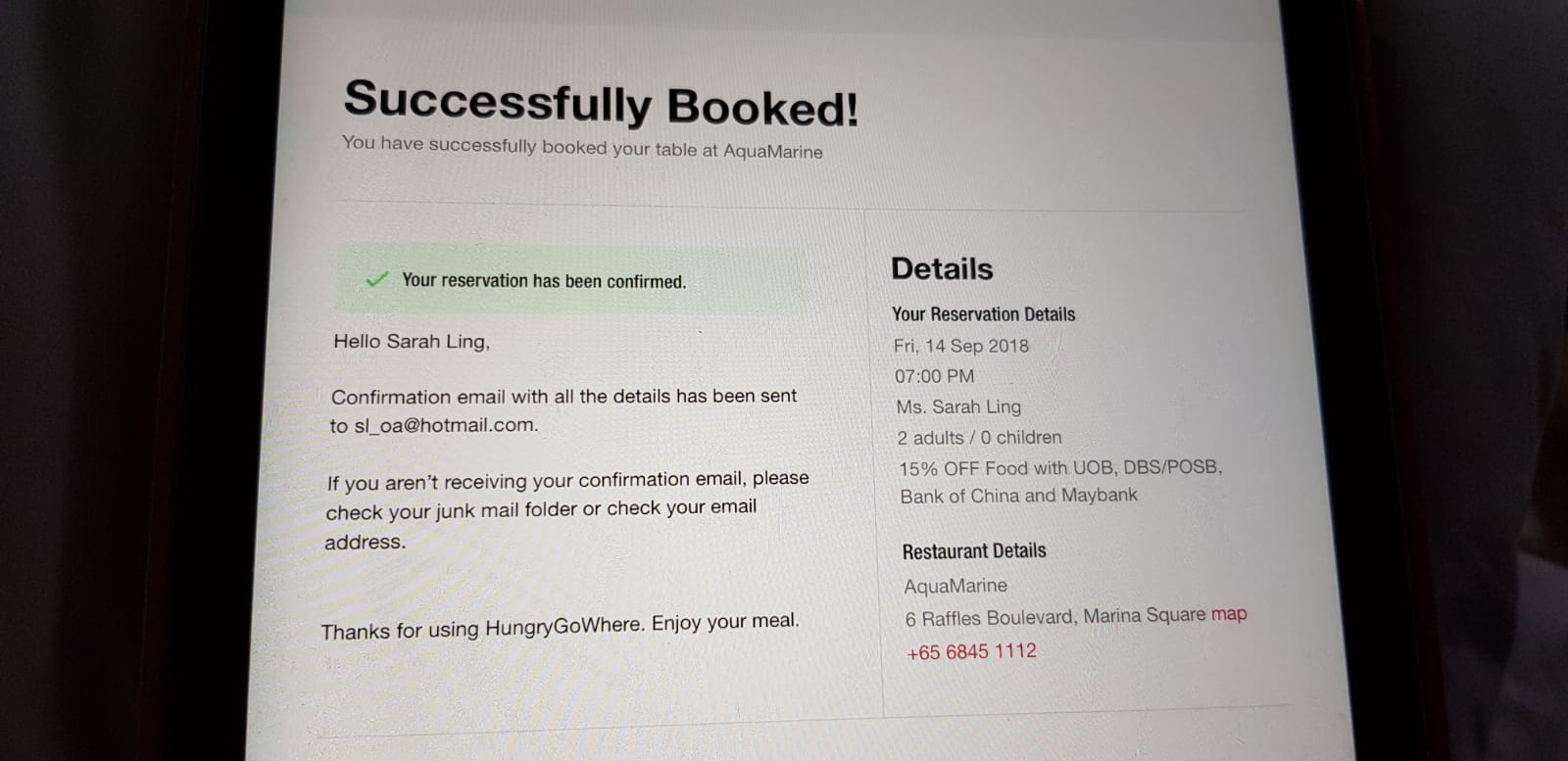 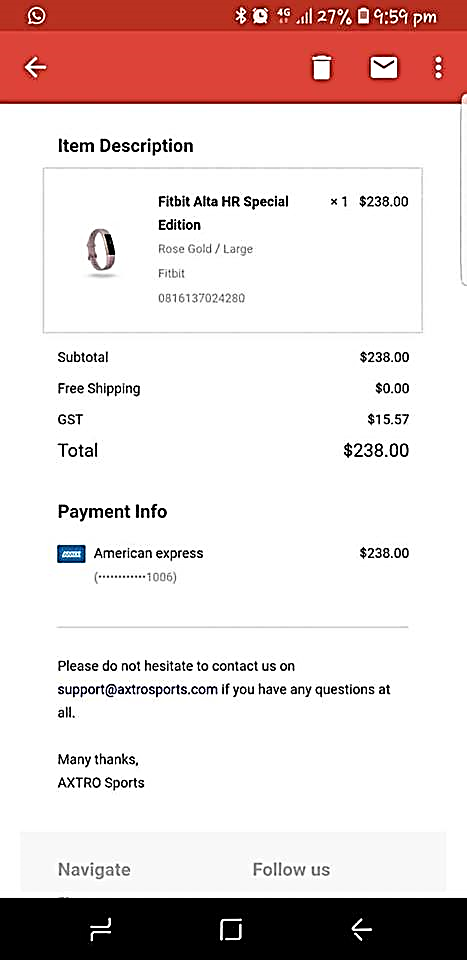 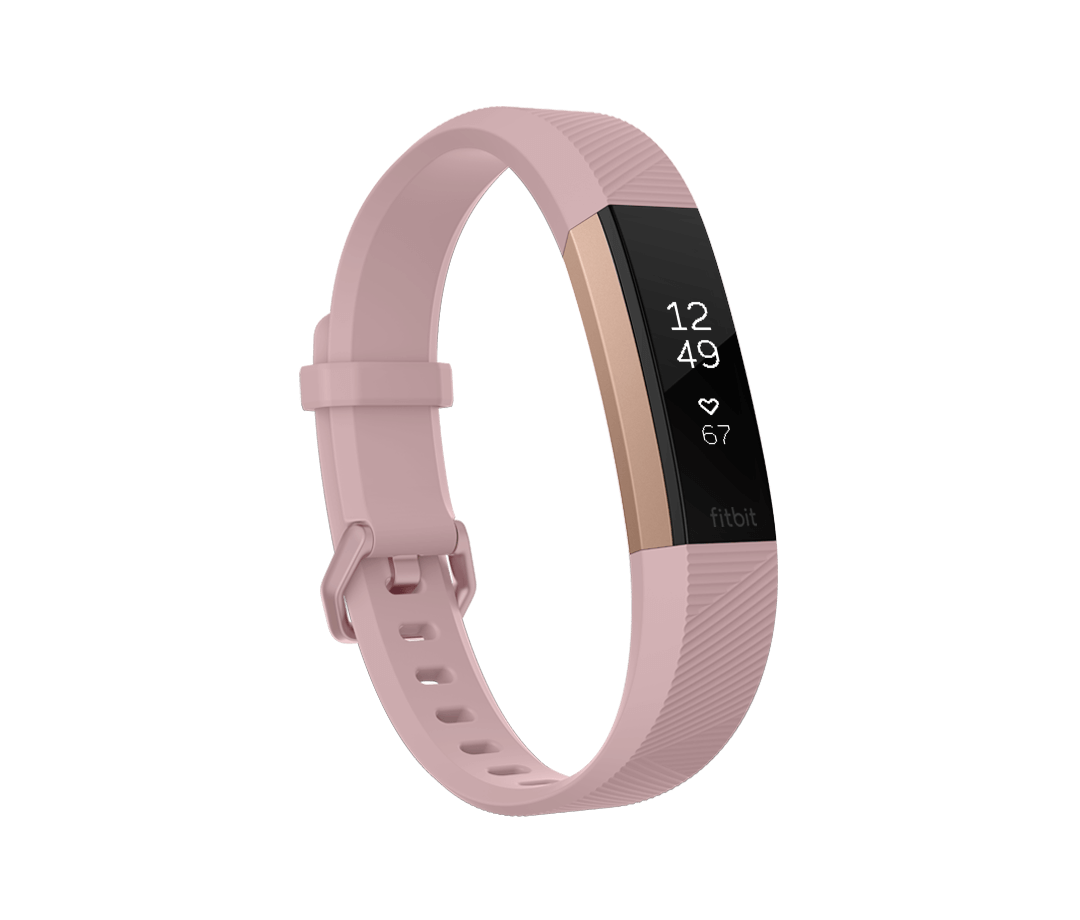 12
Partner Stores : Flights
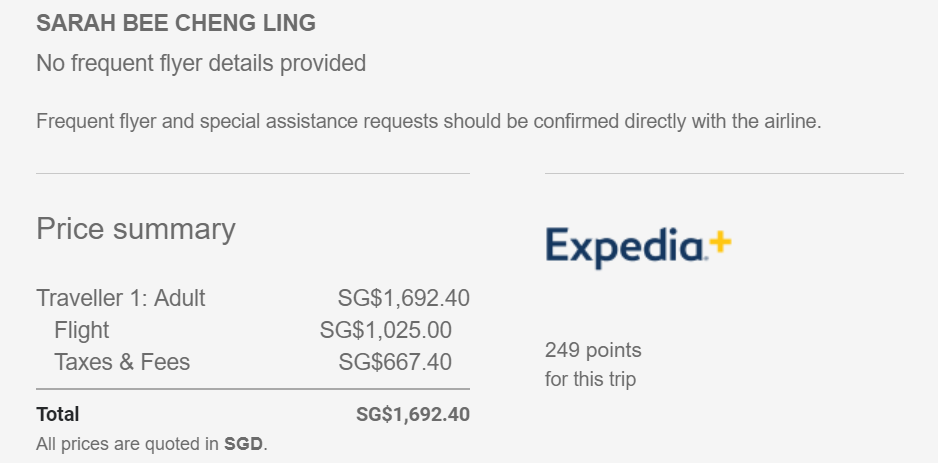 $627.10
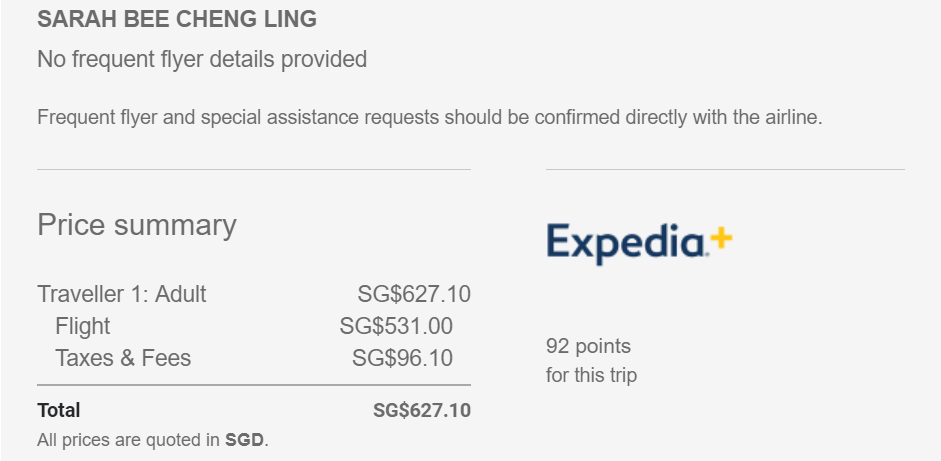 $1,692.40
13
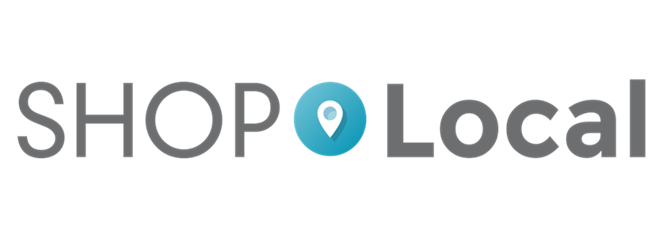 Birthdays
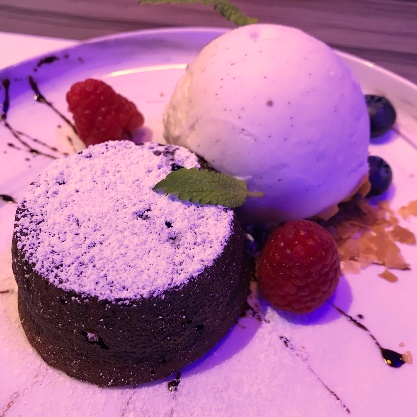 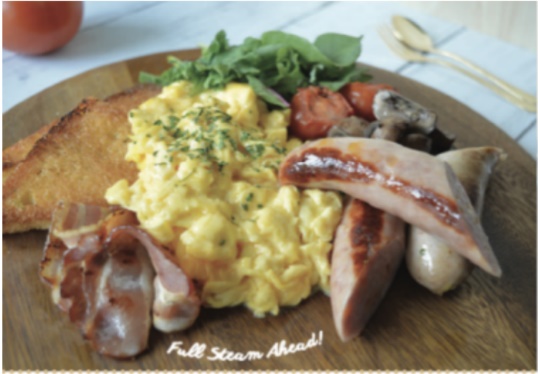 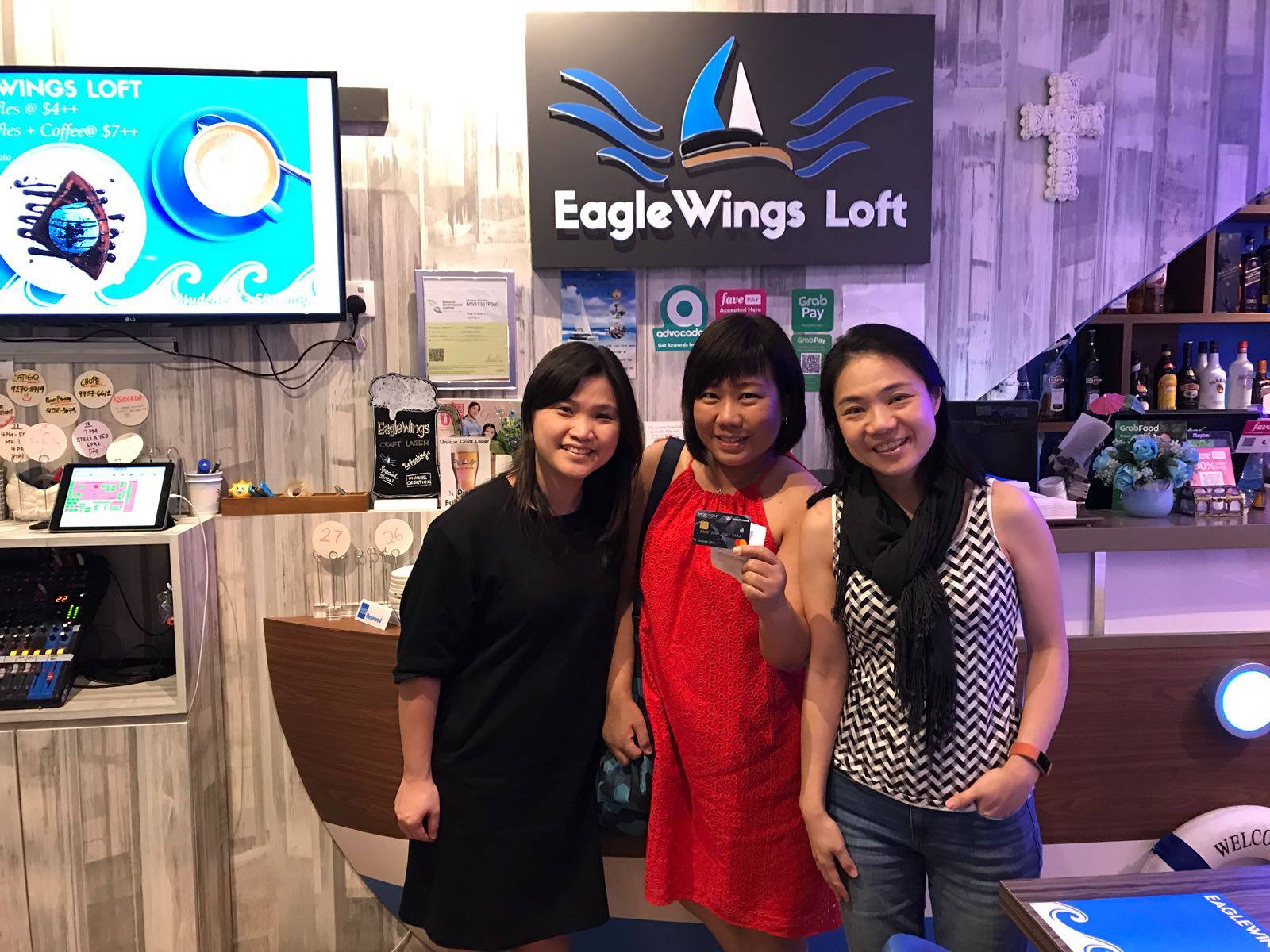 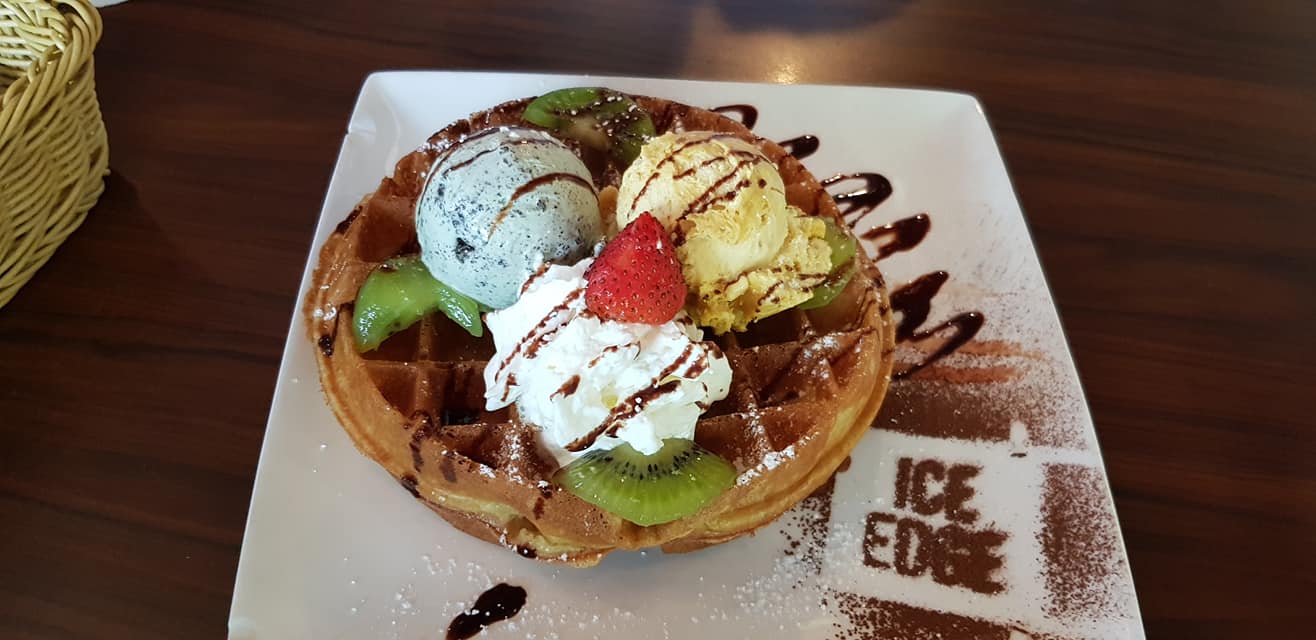 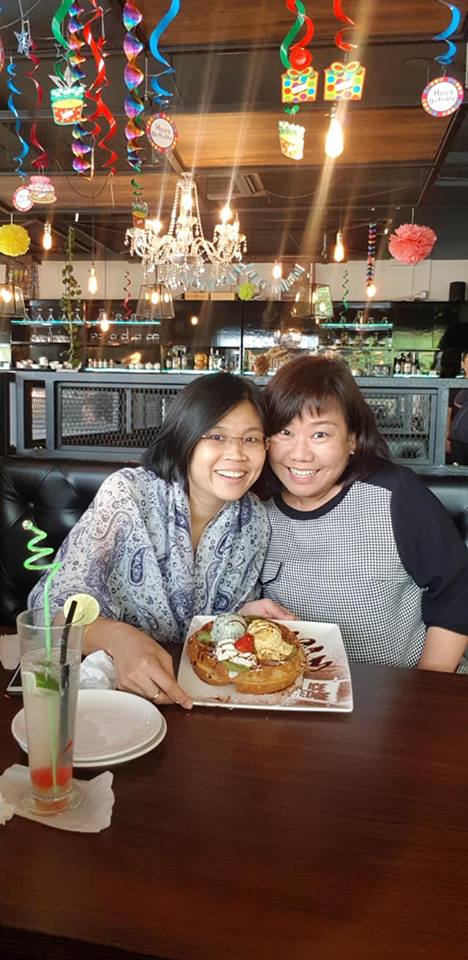 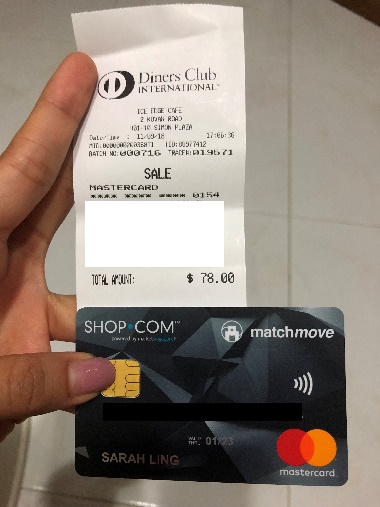 14
Shopping Annuity is 
A revolutionary concept that allows AVERAGE, ORDINARY PEOPLE  like us to create OUR OWN economy through our DAILY SPENDING and SHOPPING.- JR
15
IF YOU NEVER TRY, YOU WILL NEVER KNOW - JR
NTNK!